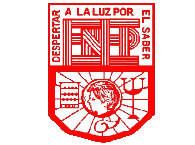 ESCUELA NORMAL DE EDUCACION PREESCOLAR
LICENCIATURA EN EDUCACION PREESCOLAR
3 SEMESTER        SECTION  “C”
 SCHOOL CYCLE 2021- 2022
COURSE: INGLES A2.1 SHARING INFORMATION AND IDEAS
UNIT 3
TEACHER: GUADALUPE DEL ROCIO ROBLEDO CORPUS 
STUDENT: JOSELYN ANDREA DOMINGUEZ FLORES      

PARAGRAPH MI FAMILY VACATIONS



SALTILLO, COAHUILA DE ZARAGOZA                                                                                JANUARY 2023
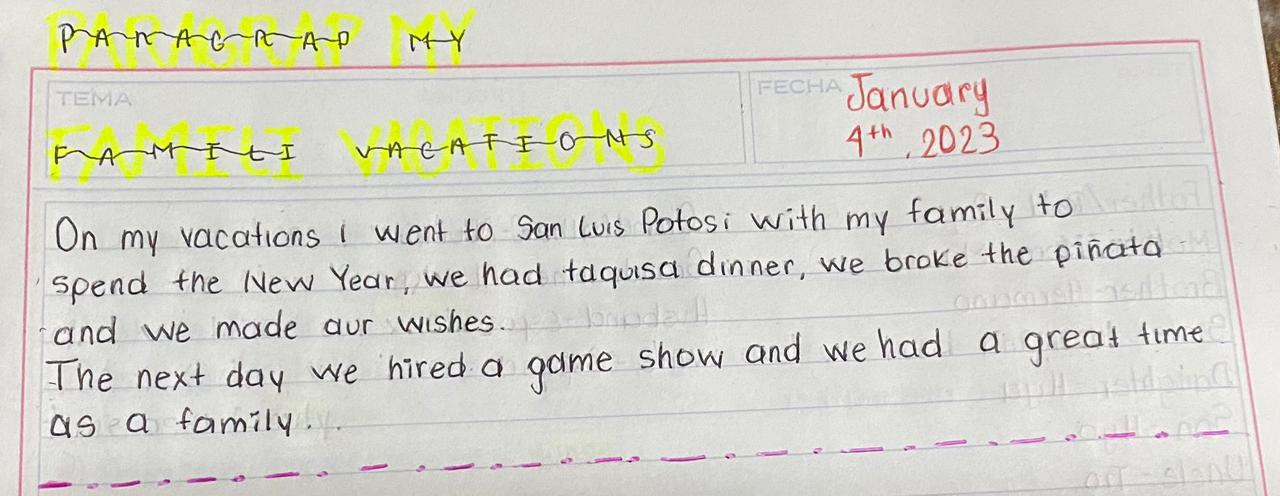